Pietro I. Cassinadri
Architect
Library Renovation 92
E-Level MSB
       University of Cincinnati
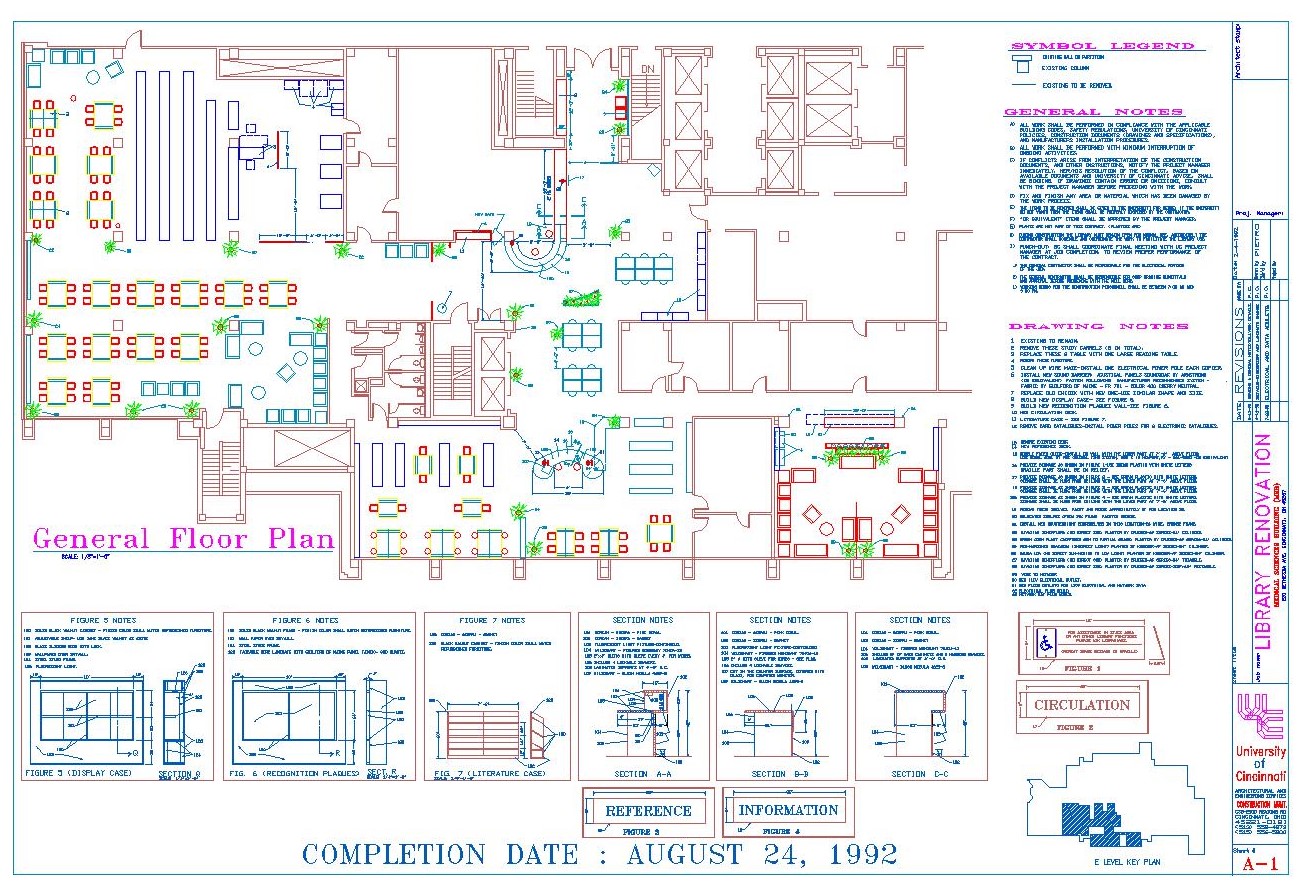 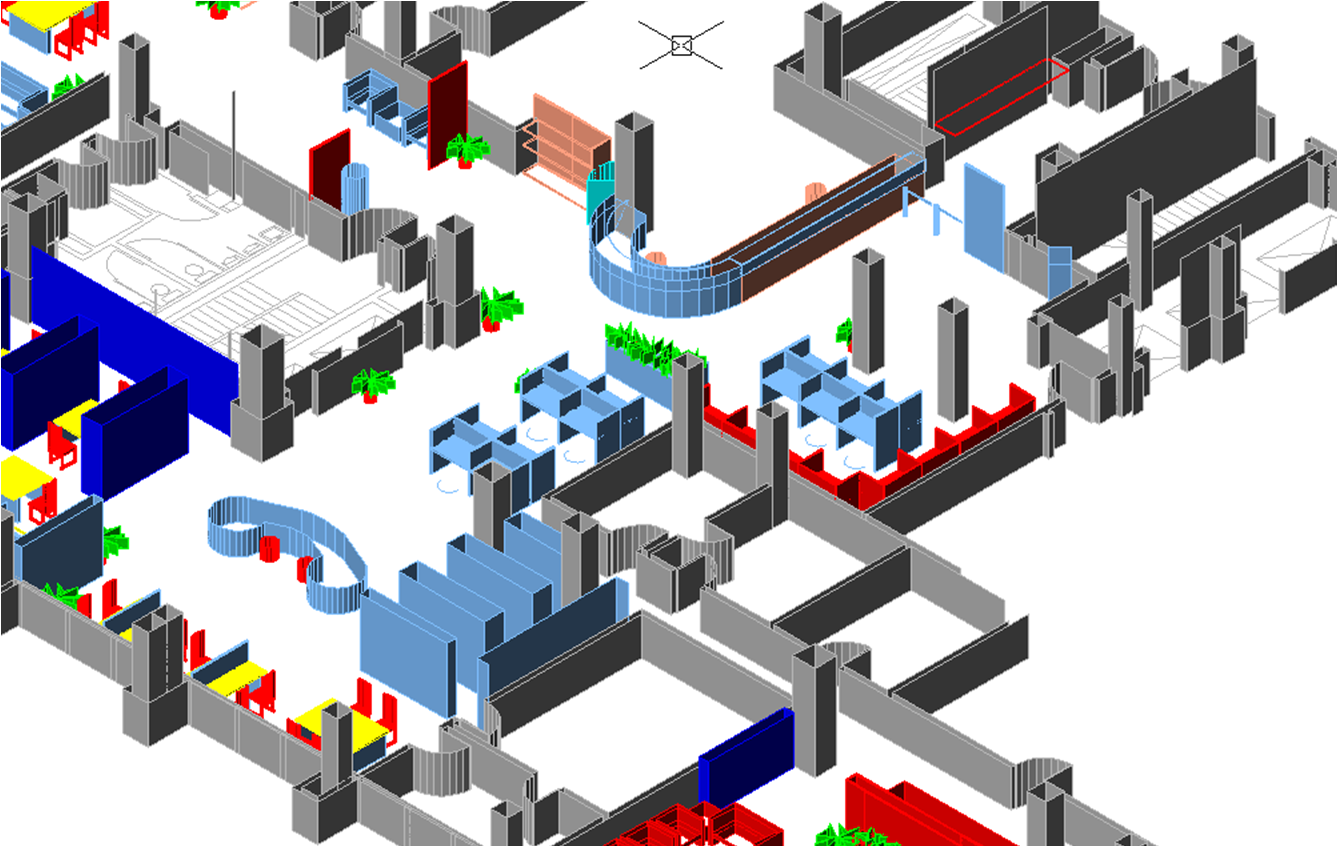 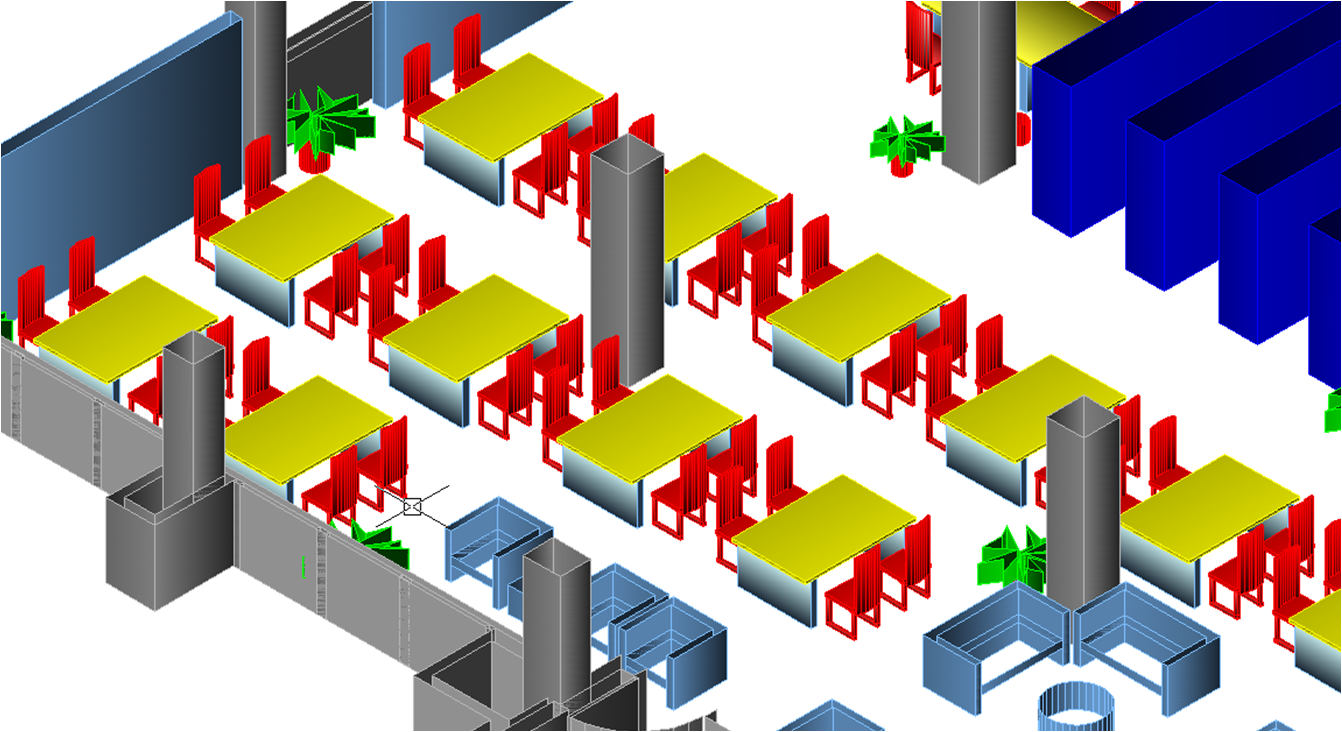 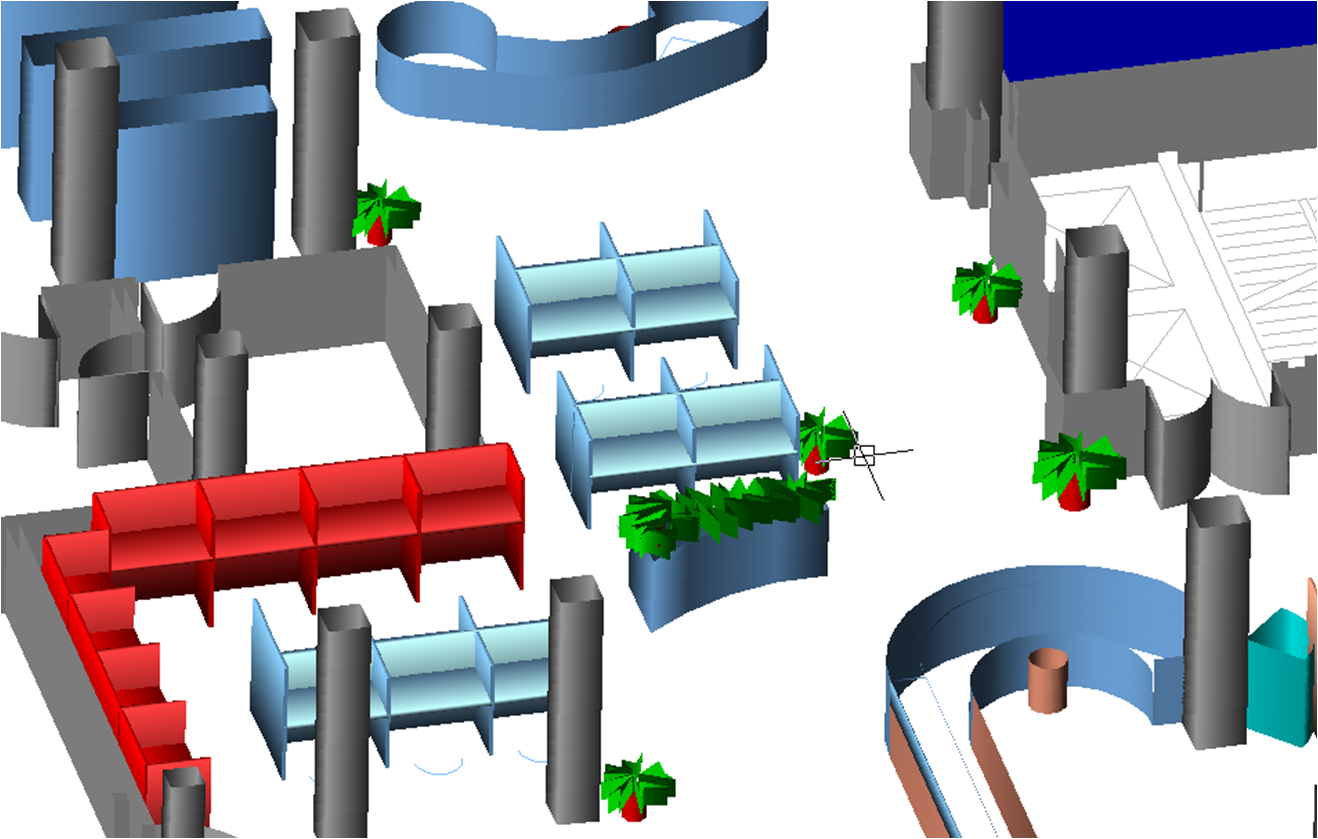 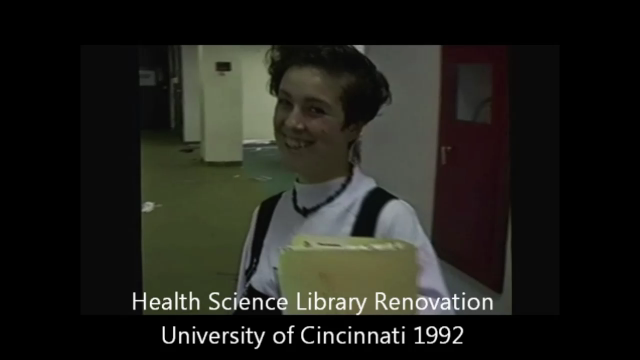 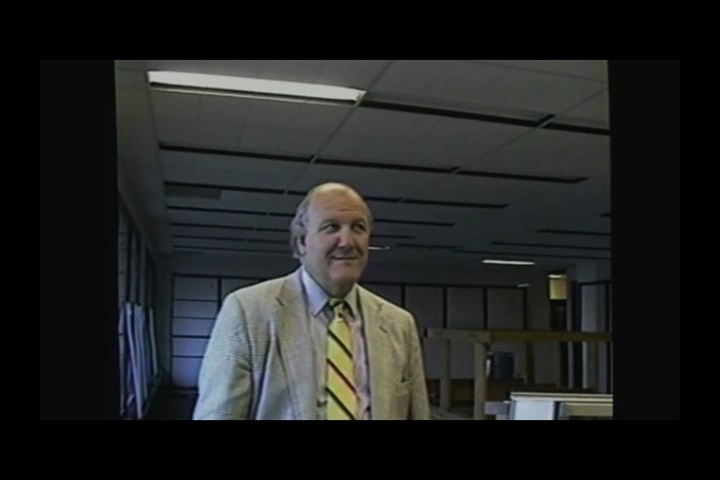 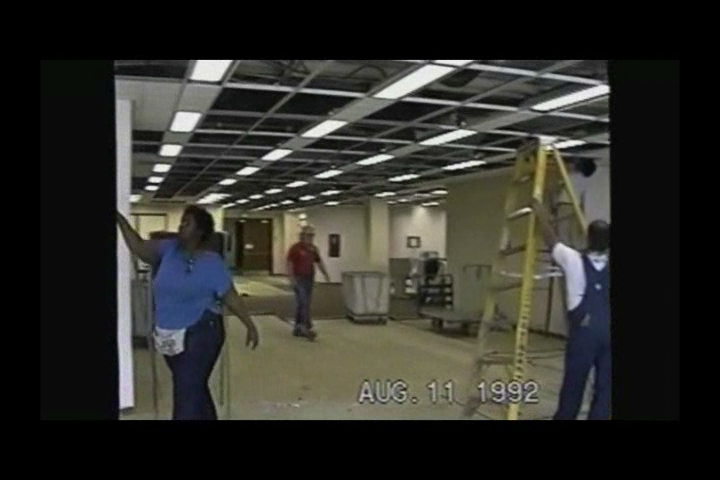